Metode Numerik
Kontrak Perkuliahan dan Pengenalan Metode Numerik
Identitas Mata Kuliah
Nama Mata Kuliah 	: Metode Numerik
Kode Mata Kuliah		: IF 34221
Kredit				: 3 SKS
Semester 			: IV
Jurusan 			: Teknik Informatika/S1
Deskripsi Mata Kuliah
Pengetahuan dasar tentang perbedaan pencarian solusi secara analitis dan numerik
Menjelaskan tentang galat dari suatu perhitungan solusi secara numerik, 
Mengkaji tentang beberapa metode numerik yang digunakan untuk menghampiri fungsi, menghitung akar dari persamaan nonlinear, menyelesaikan sistem persamaan linear, melakukan interpolasi, menghitung nilai differensial dan integral secara numerik
Referensi
Chapra, Steven, Applied Numerical Method with Matlab for Engineers & Scientist,  Mc Grawhill,  2012.
Munir, Rinaldi,  Metode Numerik, Penerbit Informatika, Bandung, 2004.
Sasongko, Setia Budi, Metode Numerik dengan Scilab, Penerbit Andi, Bandung, 2010
H. Mathews., John, Numerical Methods for using Matlab, Prentice-hall Inc., 1999.
Hernardi, Julan, Matematika Numerik dengan Implementasi Matlab,  Penerbit Andi, 2012.
Aturan Perkuliahan
Kehadiran minimal perkuliahan adalah 80 % dari total pertemuan di kelas, kecuali sakit atau ijin tertulis.
Tidak ada ujian perbaikan. Ujian susulan hanya diijinkan jika ada ijin autentik yang bisa ditunjukkan setelah ujian.
Mahasiswa yang terlambat lebih dari 15 menit tidak diperkenankan masuk ke kelas, demikian juga dosen, kecuali telah disepakati sebelumnya.
Tugas masuk tepat waktu, toleransi keterlambatan penyerahan tugas hanya satu hari dengan nilai dikurangi 40
NA:  10% kehadiran + 30% Tugas atau Quis + 30% UTS + 30% UAS
Materi yang akan dipelajari
Deret Taylor, Pendekatan dan Kesalahan
Persamaan Non Linier *Metode Biseksi       *Metode Regula Falsi  *Metode Iterasi Ttk Tetap *Metode Newton Raphson *Metode Sekan



Sistem Persamaan Linier Simultan                *SPL                *Metode Eliminasi Gaus *Sistem Persamaan Linier *Simultan Metode Gauss  -Jordan               *Metode Dekomposisi LU *Iterasi Jacobi        *Iterasi Gauss-Seidel
Materi yang akan dipelajari
Penyajian Fungsi & Interpolasi Polinomial          
	*Interpolasi Lagrange 
	*Interpolasi Newton Selisih   
    Terbagi             
	*Interpolasi Newton Menggunakan 
    Tabel Selisih Terbagi  
   	*Interpolasi Newton Greogry Maju                
   	*Interpolasi Newton Greogy 
    Mundur

5.  Differansial Numerik
    *Aproksimasi derivatif pertama
		-Foward Difference
		-Backward Difference
		-Center Difference
		-Aturan Lima Titik Terpusat
   *Aproksimasi derivatif kedua

6. Integral Numerik      
  	*Metode Empat Persegi Panjang              *Metode Trapesium   
   *Metode Midpoint      
	*Metode 1/3 Simpson 
   *Metode 3/8 Simpson 
   *Metode Kwadratur Gauss
Yang Diperlukan selama perkuliahan Metnum
Kalkulator
Aplikasi Scilab dapat diakses di www.scilab.org
Prasyarat : Kalkulus 2 dan Alpro
TAMBAHAN  : telah mengambil ALIM sangat membantu
Mengapa perlu mempelajari Metode Numerik?
Pengertian Metode Numerik
Metode numerik adalah teknik-teknik yang digunakan untuk memformulasikan masalah matematis agar dapat diselesaikan dengan menggunakan operasi perhitungan.
Metode Numerik Vs Metode Analitik
Selalu Angka


Menghampiri solusi sejati, dibuat seteliti mungkin ( ada error/galat)
Solusi dalam bentuk fungsi matematika yang dievaluasi menghasilkan nilai dalam bentuk angka
Solusi sejati/eksak tidak selalu ditemukan/dapat dihitung
Contoh Kasus 1
Misalkan sebuah tabung diisi penuh air  dengan tinggi tabung 7 cm dan kedalamnya dimasukkan sebuah bola sehingga air dari tabung tumpah sebanyak 10 cm3.  Ingin diketahui berapa ukuran diameter bola yang harus dimasukkan. Permasalahan ini diformulasikan kedalam persamaan matematika menjadi
Contoh Kasus 2
Misalkan berikut ini adalah data dari jarak tempuh dan kecepatan sebuah mobil



Dari data yang dimiliki dapat ditentukan posisi mobil pada detik ke-10 dengan menggunakan aproksimasi
Tahap – tahap Memecahkan Masalah dengan Numerik
Pemodelan masalah dunia nyata ke persamaan matematika
Penyederhanaan model → mengabaikan beberapa variabel/parameter
Formulasi Numerik
Tentukan metode numerik yang akan dipakai (teliti, mudah diprogram, waktu eksekusi cepat dan tidak peka terhadap perubahan data cukup kecil.
Menyusun algoritma dari metode numerik yang dipilih
Pemrograman → menerjemahkan ke salah satu bahasa pemrograman 
Operasional program dijalankan dengan data uji coba
Evaluasi bandingkan hasil run dengan prinsip dasar/hasil empiris
Sumber Kesalahan Aproksimasi dalam numerik
Galat sebelum komputasi
	Kesalahan Pemodelan, Keterbatasan alat ukur, data yang diambil hasil aproksimasi
Galat selama komputasi
Galat akibat pembulatan (rounded error)
	Kesalahan akibat pembulatan 
Galat akibat pemotongan (truncation error)
  sering disebut Galat Metode 
	Penggunaan hampiran sebagai pengganti persamaan eksak Cth: fungsi kontinu didiskritisasi dengan sejumlah titik, menghampiri nilai fungsi dengan deret Taylor
Galat Akibat Pembulatan
Pemotongan (Chopping)
Pembulatan terdekat (Rounding)
Amati Tabel diatas dan simpulkan aturan pembulatan terdekat untuk 1 desimal
Latihan (lakukan pembulatan 2 & 3 desimal)
Deret Taylor
Tools untuk menurunkan metode numerik dan menghampiri fungsi
Definisi 
	Andaikan f dan f ΄, f ΄΄,… kontinu pada selang [a,b]. Misalkan x0 ∈ [a,b] maka untuk x disekitar x0, x ∈ [a,b] maka f(x) dapat diekspansi ke dalam deret Taylor menjadi
Jika x - x0 = h maka deret Taylor dituliskan kembali menjadi
Jika x0 =0 maka deret Taylor ini disebut dengan deret Maclaurin
Contoh
Hampiri fungsi            ke dalam deret Taylor disekitar x0=1
Galat ?
Bagaimana menghitung galat
Galat Relatif Sejati
Galat Mutlak
Galat Relatif
Galat
Galat Relatif Hampiran
.
Latihan
Hampiri nilai    ke dalam deret Taylor disekitar       kemudian aproksimasi nilai   dan lengkapi tabel dibawah ini
Orde Hampiran
Aproksimasi secara numerik dari solusi eksak  membangun sebuah barisan          yang konvergen ke suatu nilai x. 
         hasil perhitungan numerik disetiap iterasi 
x nilai yang diharapkan adalah nilai solusi eksak

Banyak kemungkinan barisan   yang bisa konvergen menuju x . Perbedaannya terletak dari kecepatan konvergensi. 
Untuk mengukur kecepatan konvergensi digunakan orde kekonvergenan yang dinotasikan dengan O (big – O).
Orde Hampiran
Misalkan        konvergen ke bilangan   untuk  
	membesar. Jika terdapat konstanta positif  p dan K sehingga 			
					      untuk semua n besar
Maka dikatakan     konvergen ke   dengan orde kekonvergenan 


Persamaan ini menyatakan      dengan kecepatan konvergensi
Contoh
Diberikan dua barisan berikut

Memiliki           dan 
Tentukan mana yang lebih cepat konvergen
Persamaan diatas dapat dituliskan kembali menjadi
                   dan           dengan
h<1 maka makin besar pangkat makin kecil galat dan semakin teliti penghampiran fungsinya
Contoh
Contoh Galat Akhir
Galat Pembulatan
Galat Pemotongan
Hasil akumulasi dari galat pemotongan dan galat pembulatan -> Mengecek akurasi dan presisi
Akurasi-> Ketepatan (seberapa dekat hasil aproksimasi)
Presisi-> Stabilitas (seberapa rentan hasil aproksimasi)
Tidak akurat -> Bias
Tidak presisi ->Ketidak pastian (Uncertainty)
Hubungan akurasi dan presisi
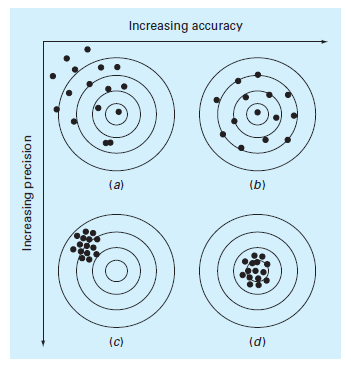 Sumber Steven Chapra, Applied Numerical Method with Matlab for Engineers & Scientist
Minggu depan
Bawa Kalkulator
Pelajari pengantar Scilab
Aplikasi Scilab
Kabel Roll